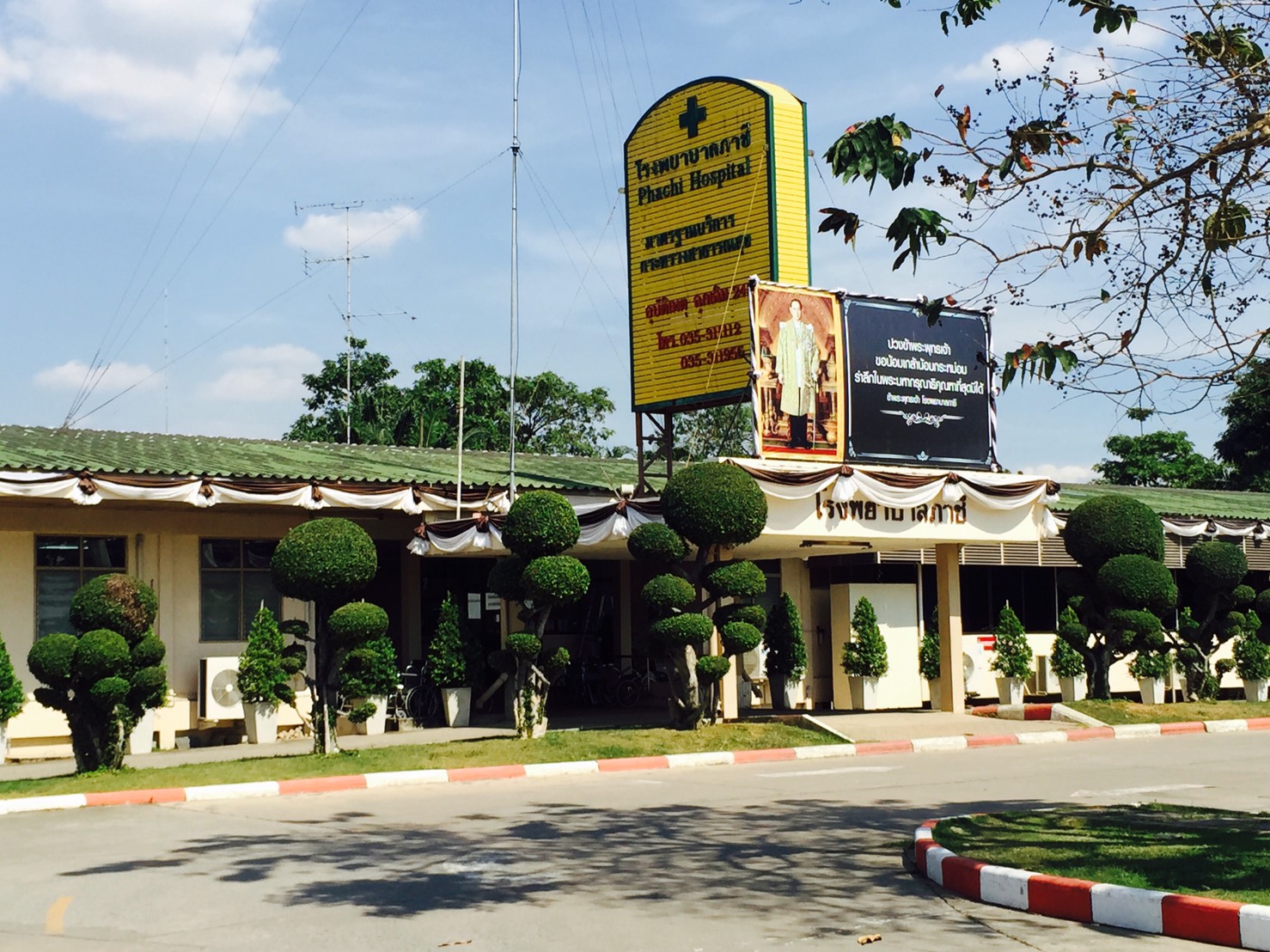 ศูนย์รับเรื่องร้องเรียนโรงพยาบาลภาชี
บทบาท/หน้าที่
งานบริการข้อมูล
สิทธิประโยชน์
คำแนะนำการใช้บริการ
รับเรื่องร้องเรียน
ประสานงานแก้ไขปัญหา และคุ้มครองสิทธิแก่ผู้รับบริการ
ปรับระบบการให้บริการสามารถสร้างความพึงพอใจและลดปัญหาเรื่องร้องเรียน
สร้างความร่วมมือและประสานงานกันภายในหน่วยงาน เพื่อป้องกันและแก้ไขปัญหาเรื่องร้องเรียนต่าง ๆ
พัฒนางานแก้ไขปัญหาเรื่องร้องเรียน และคุ้มครองสิทธิในหน่วยบริการให้มีมาตรฐาน
ขั้นตอนการดำเนินงาน
จัดตั้งหน่วยรับเรื่องร้องเรียน/ร้องทุกข์
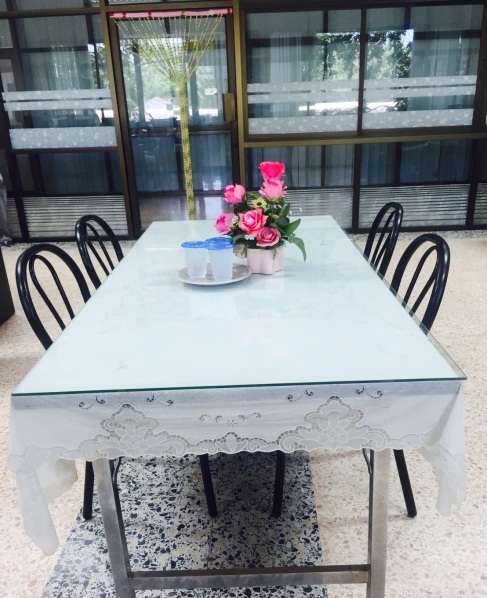 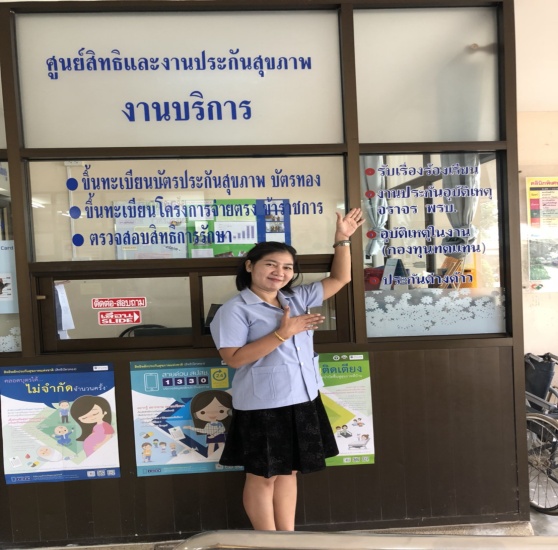 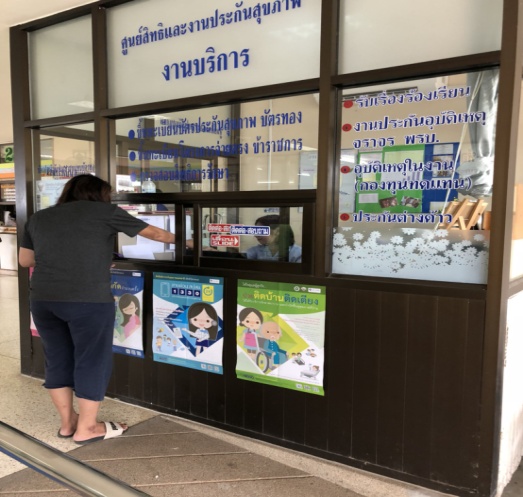 ขั้นตอนการดำเนินงาน
วางระบบเชื่อมโยงกับ HA โปรแกรมสิทธิผู้ป่วยของระบบบริหารความเสี่ยง
รายงานคณะกรรมการ RM เก็บรวบรวมรายงาน
ศูนย์ฯ รวบรวมรายงานบันทึกเข้าระบบ Data Center
คณะกรรมการไกล่เกลี่ยระดับโรงพยาบาล
คณะกรรมการไกล่เกลี่ยระดับจังหวัด
Flow จัดการเรื่องราวร้องทุกข์ ระดับ CUP
รายงาน ผอ.รพ./สสอ.
เรื่องร้องเรียน
หาข้อมูลจาก Stake holders.
ศูนย์รับเรื่องร้องเรียน
 CUP ภาชี
RRT Cup ดำเนินเจรจาไกล่เกลี่ย ภายใน 1-3 วัน
RRT CUP ประกอบด้วย
1.ผอ.รพ
2.สสอ.
3.หัวหน้าพยาบาล
4.คุณปภาณิน  ศรีแสง
5.คุณธนภรณ์ ทองศรี
6.หัวหน้างานที่เกิดเหตุ
สำเร็จ
ไม่สำเร็จ
RRT ระดับจังหวัด
รายงาน นพ.สาธารณสุขจังหวัด
ช่องทางการรับเรื่องร้องเรียน/ร้องทุกข์/ข้อเสนอแนะ
การติดตาม/ผลลัพธ์การดำเนินงาน
จำนวนข้อร้องเรียนทั้งหมด 
พฤติกรรมบริการ
ระยะเวลารอคอย

อัตราข้อร้องเรียนได้รับการตอบสนองในเวลาที่กำหนด (100%)
อัตราความพึงพอใจ
ผู้ป่วยนอก (  87.82%)
ผู้ป่วยใน (87.97%)
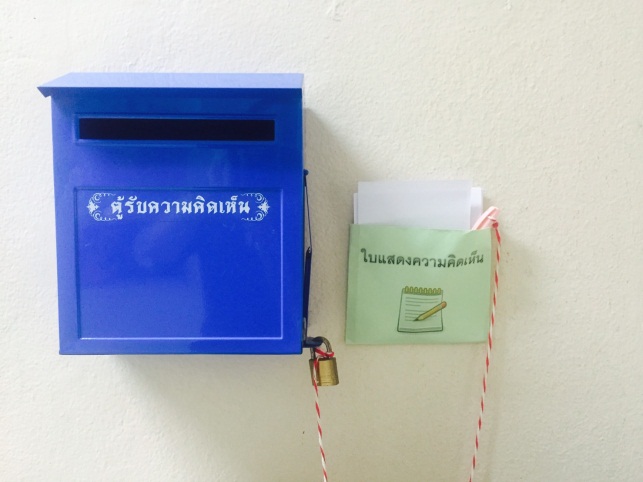 แผนพัฒนา
ด้านกายภาพ
จัดหาสถานที่ห้องใหม่ และจัดให้มีโต๊ะ เก้าอี้ (ตามมาตรฐาน)
ด้านระบบข้อมูล
จัดทำบอร์ดเผยแพร่ผลการดำเนินงาน หรือข้อมูลที่ได้รับการแก้ไขให้แก่ประชาชน/ผู้มารับบริการรับทราบ

ด้านการพัฒนางานเชิงรุก
นำข้อมูลเสียงสะท้อนที่ได้จากประชาชนหรือผู้รับบริการมาจัดทำโครงการพัฒนาคุณภาพ
สอดส่องข้อมูล เชิงลบจากสื่อสังคมออนไลน์  
ส่งเสริมให้เจ้าหน้าที่ใช้สื่อสังคมออนไลน์อย่างเหมาะสม
กรณีศึกษา
4 มิ.ย 61
กระบวนการ
1.หาข้อมูล    ผู้โพสต์ คือใคร
    2.ประเมินสถานการณ์  สอบถามความไม่สบายใจ (พ่อ-แม่)
    3.ฟังอย่างตั้งใจตั้งใจ  >>ไม่พูดขณะฟัง  >>สบตา>>พยักหน้า
    4.Paraphasing (กล่าวทวนเนื้อหา และความรู้สึก)
    5.Reframing    (ปรับคำพูดใหม่)
    6.รักษาความสัมพันธ์ไว้ได้  >> ยุติ >>ไม่เกิดข้อร้องเรียน
โอกาสพัฒนา
ทบทวนตาม Care process
1.Assessment   : ประเมินไม่ครอบคลุม  
พบ Fx Rt   day 7  ของการ admit
2.care of patient  :
 แพทย์  :  ทักษะการใส่ ICD
พยาบาล : ทักษะการCare ICD
การแก้ไข
1.เพิ่มพูนทักษะแพทย์ ในการ On ICD
และจัดเวร On call แพทย์
2.ทบทวนความรู้พยาบาล 
**การต่อสาย ICD แบบ 1 ขวด และ 2 ขวด
**ทำรูปติดไว้ข้างเตียง
** มีการ Double check 2 คน ขณะเปลี่ยนขวด ทุกครั้ง
**ประเมินFluctuate 2 ครั้งต่อเวร
โอกาสพัฒนา
การป้องกันผิดพลาดซ้ำ
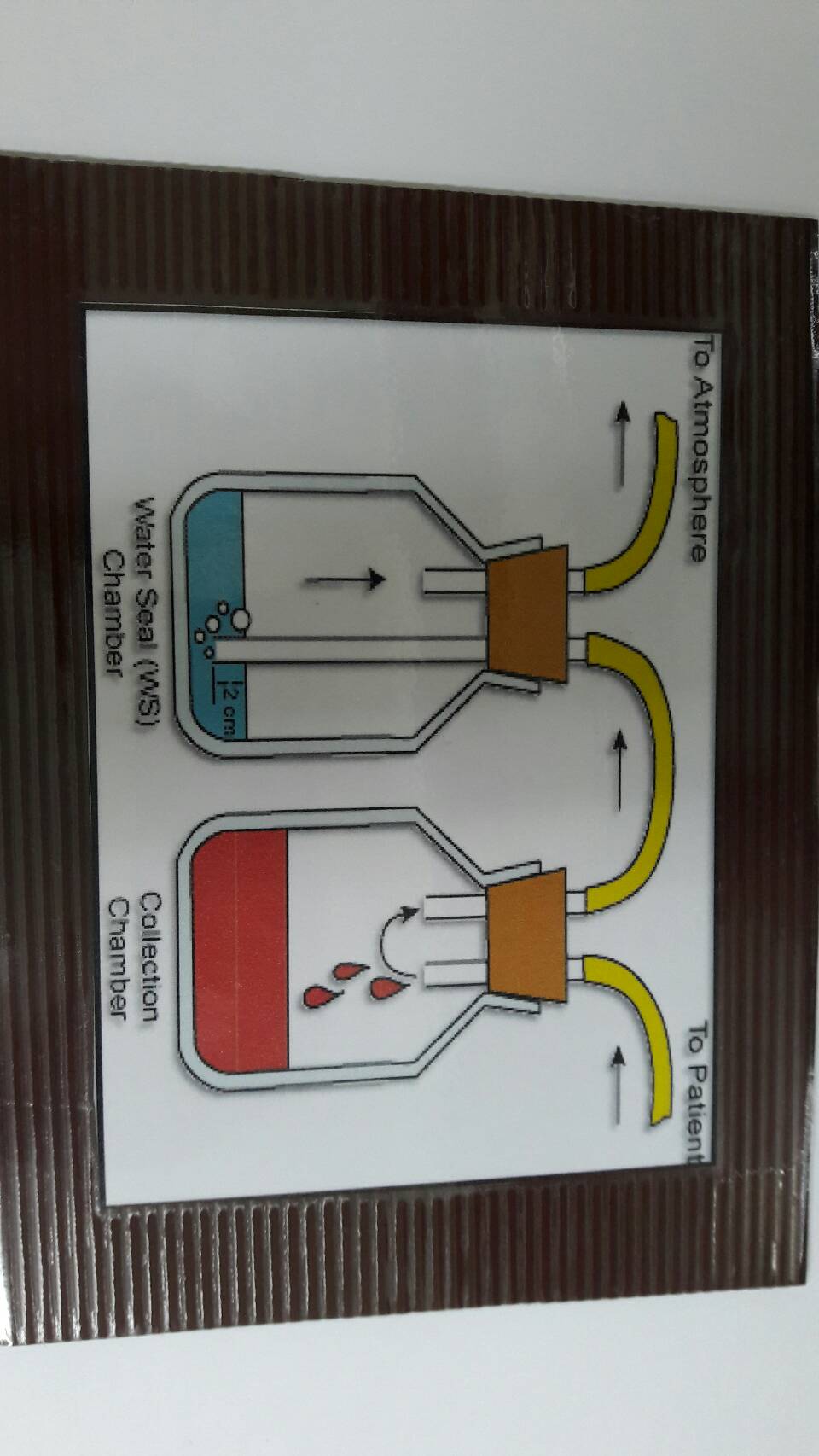 พยาบาลตรวจสอบคู่กัน ขณะเปลี่ยนขวดทุกครั้ง
สรุปการรักษา
1.On ICD  7 วัน  off  ได้  Lung Expland ดี
    2.Close Fx  Distal end radius    On Slab ไว้  
    นัดมา F/U ติดดี
    3.Day 5 มี Abscess ที่ต้นขา Lt ให้ Antibiotic >> ทำ I+D
Key Success factor
- ผู้นำให้ความสำคัญกับการจัดการข้อร้องเรียน และ ความไม่พึงพอใจหน้างาน
- การสื่อสารข้อมูลที่ชัดเจน  ช่วยสร้างความเข้าใจ ลดการร้องเรียน
- เจ้าหน้าที่ความไวต่อการรับรู้ ความไม่พึงพอใจ  และการจัดการที่รวดเร็ว
- ความพร้อมของทีม/อุปกรณ์ในการแก้ไขภาวะฉุกเฉิน
- เจ้าหน้าที่มีความรู้เรื่อง Personal  safety
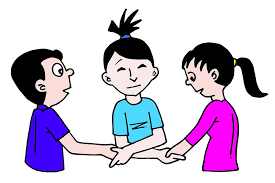 บทเรียนที่ได้รับ และการปรับเปลี่ยน
การAssessment ให้ครอบคลุม  ช่วยให้วินิจฉัยได้ครบถ้วน  ลดปัญหาความไม่พึงพอใจ
 ความรู้และทักษะของเจ้าหน้าที่ ในการดูแลหัตถการสำคัญต้องแม่นยำ
การ Double check คู่กัน ช่วยลดความผิดพลาด
สัมพันธภาพที่ดี ระหว่าง ผู้ป่วย และ ผู้ให้บริการ ส่งผลให้ความไม่พึงพอใจลดลง
ความร่วมมือของบุคลากร ในการแจ้งข้อมูลเชิงลบที่พบให้หน่วยงานรับรู้ข้อมูลอย่างรวดเร็ว ทำให้การจัดการมีประสิทธิภาพ  >>ไม่เกิดข้อร้องเรียน
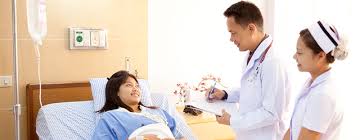 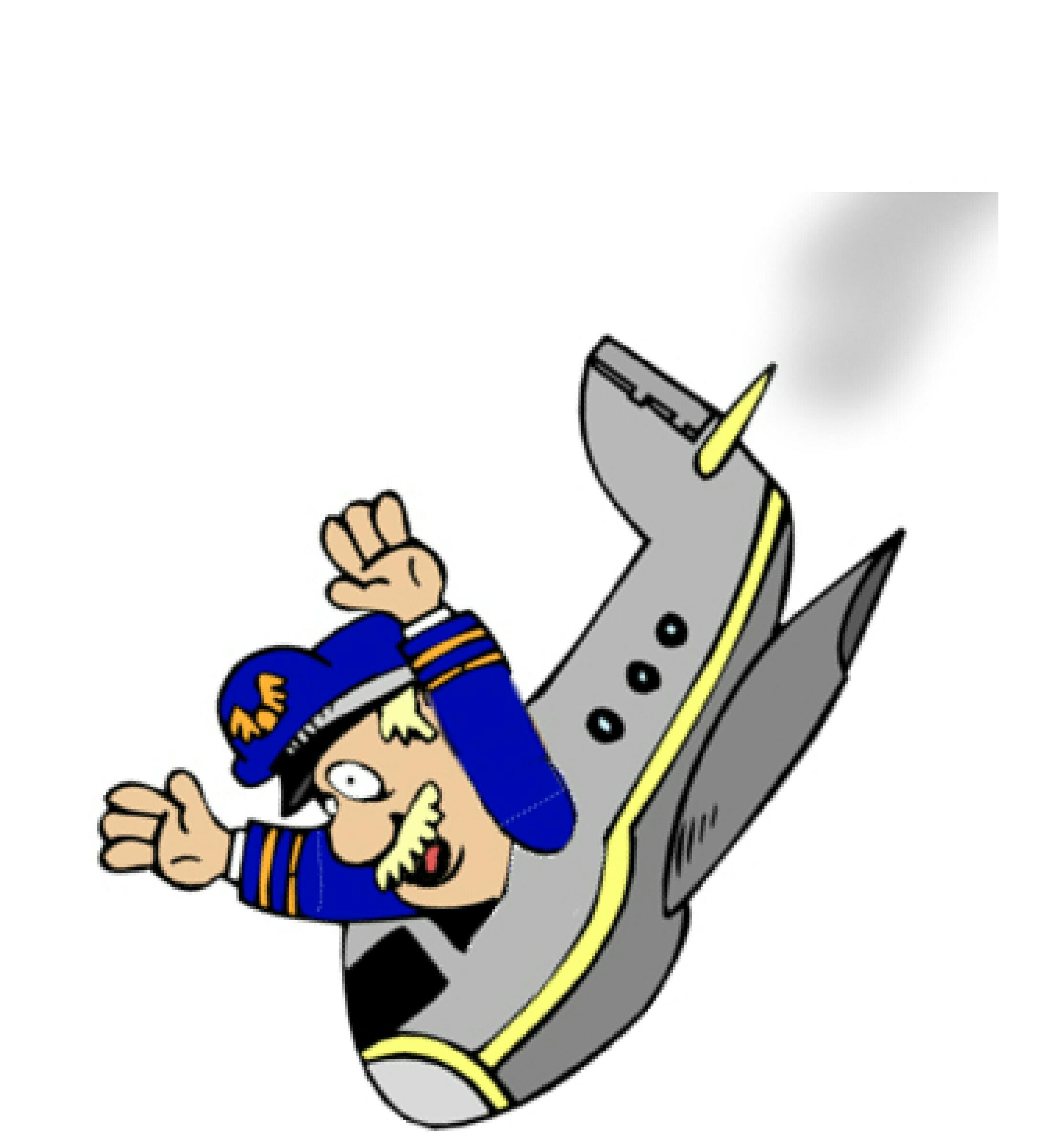 ขอบคุณค่ะ